Productivity Applications
Which software is used for writing letters?
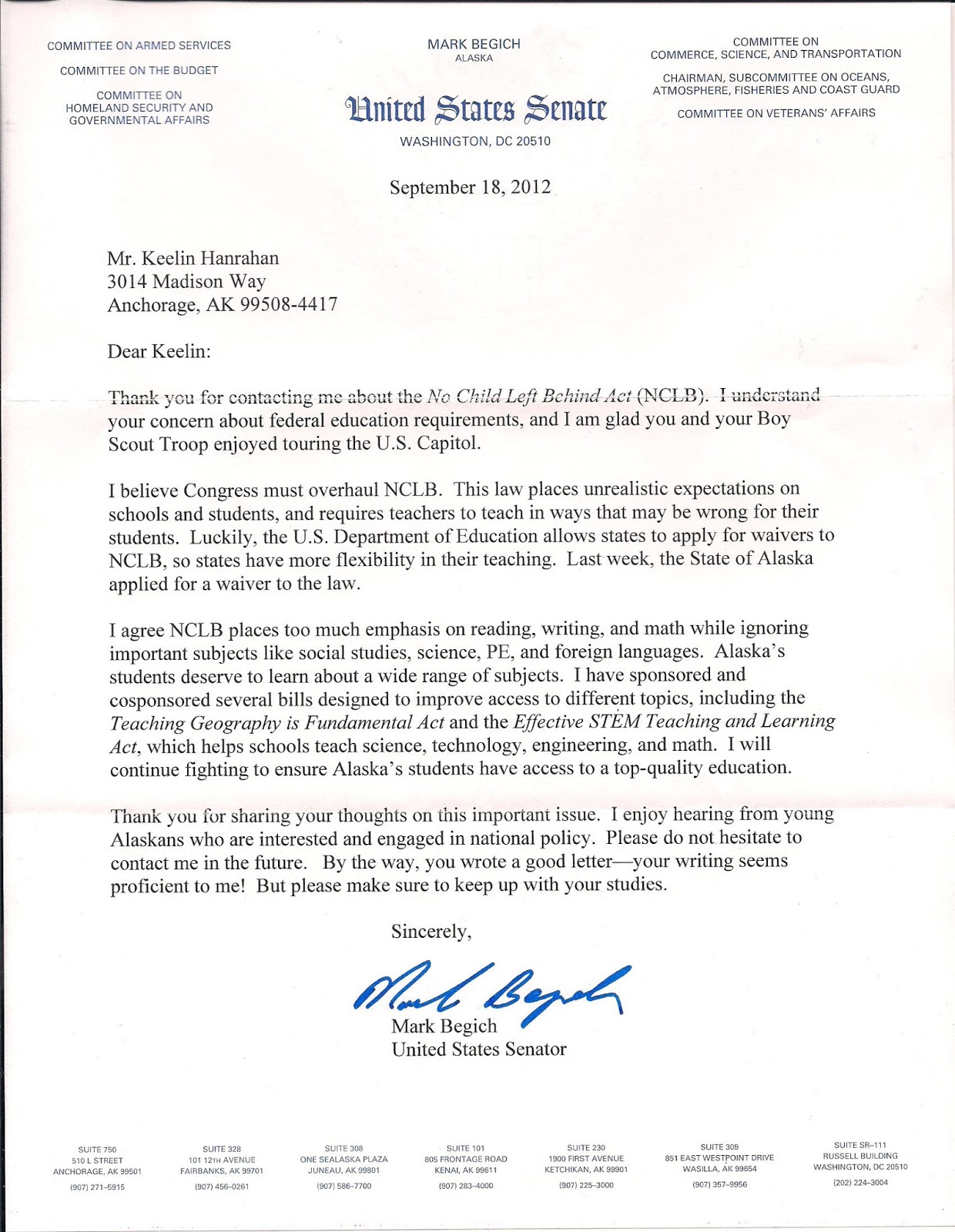 A  Publisher

B  Excel

C  Word

D  Access
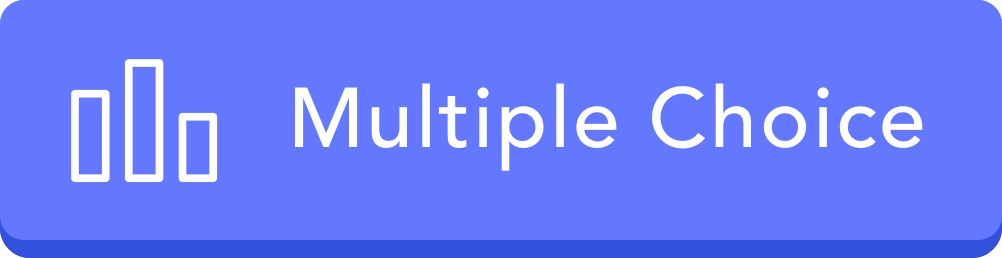 Which software is used for keeping a budget?
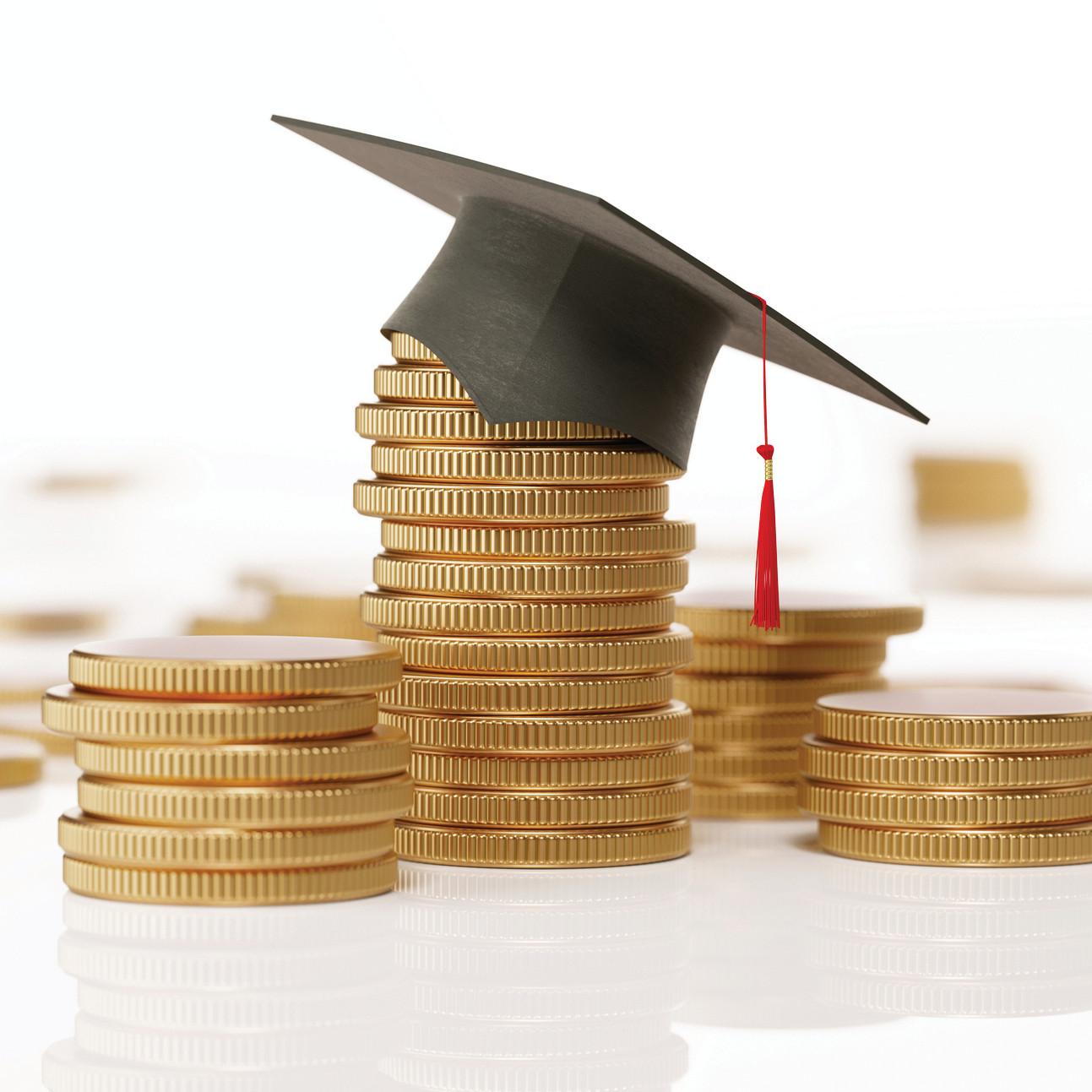 A  Publisher

B  Excel

C  Word

D  Access
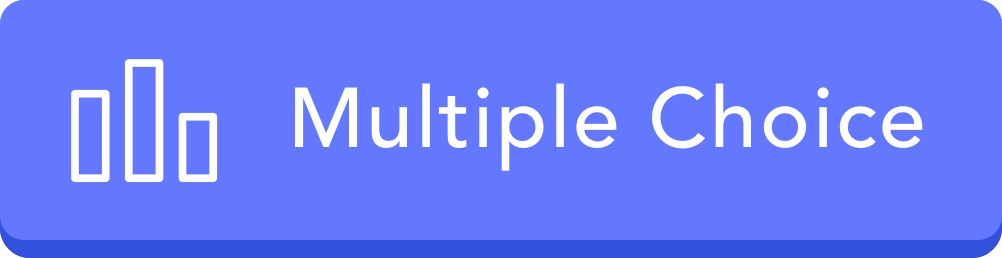 Which software is used for databases?
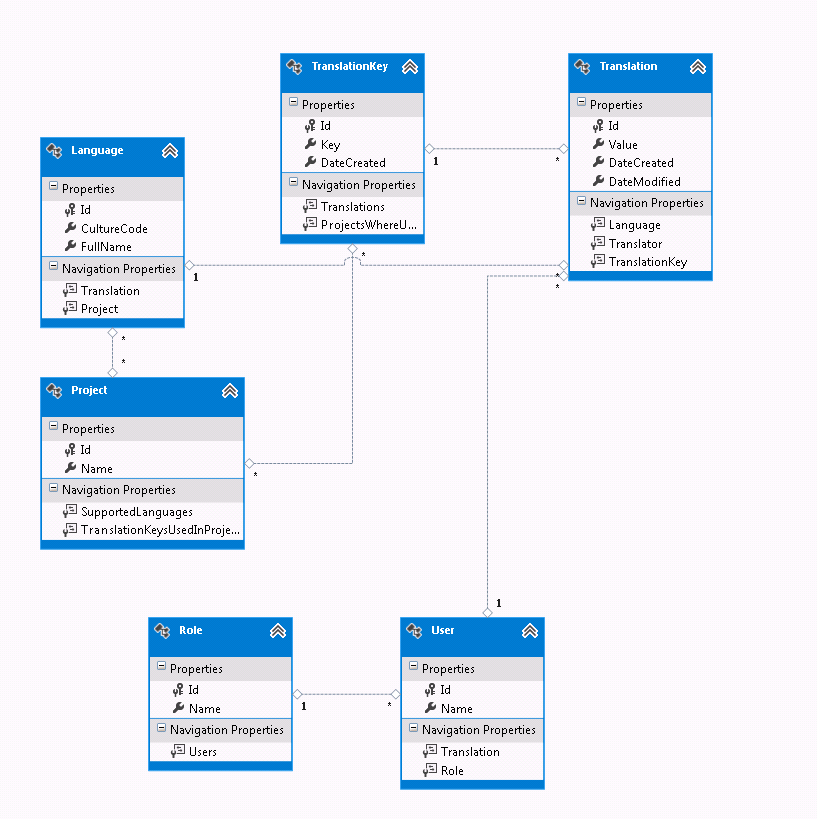 A  Publisher

B  Excel

C  Word

D  Access
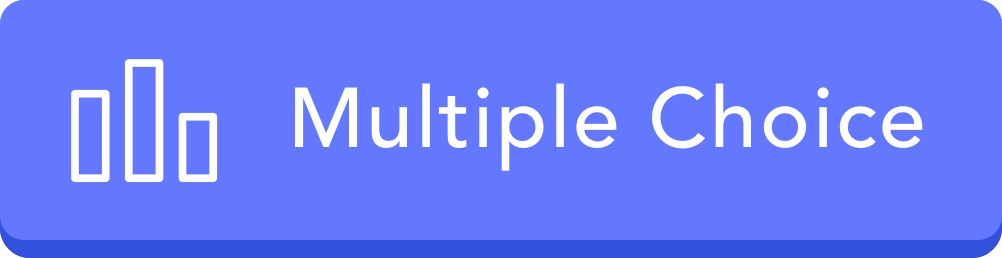 What benefits are there of using suites of productivity applications?
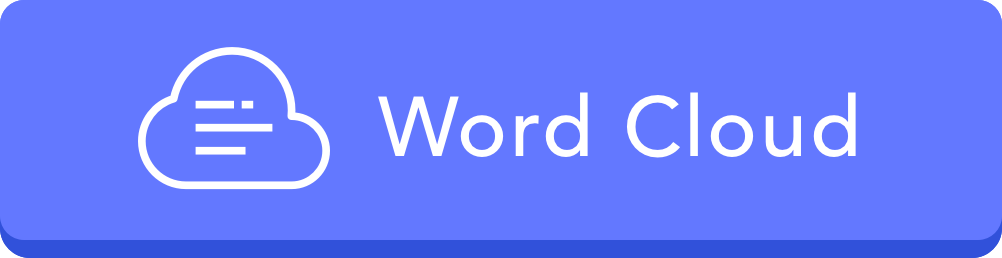